要望②-b
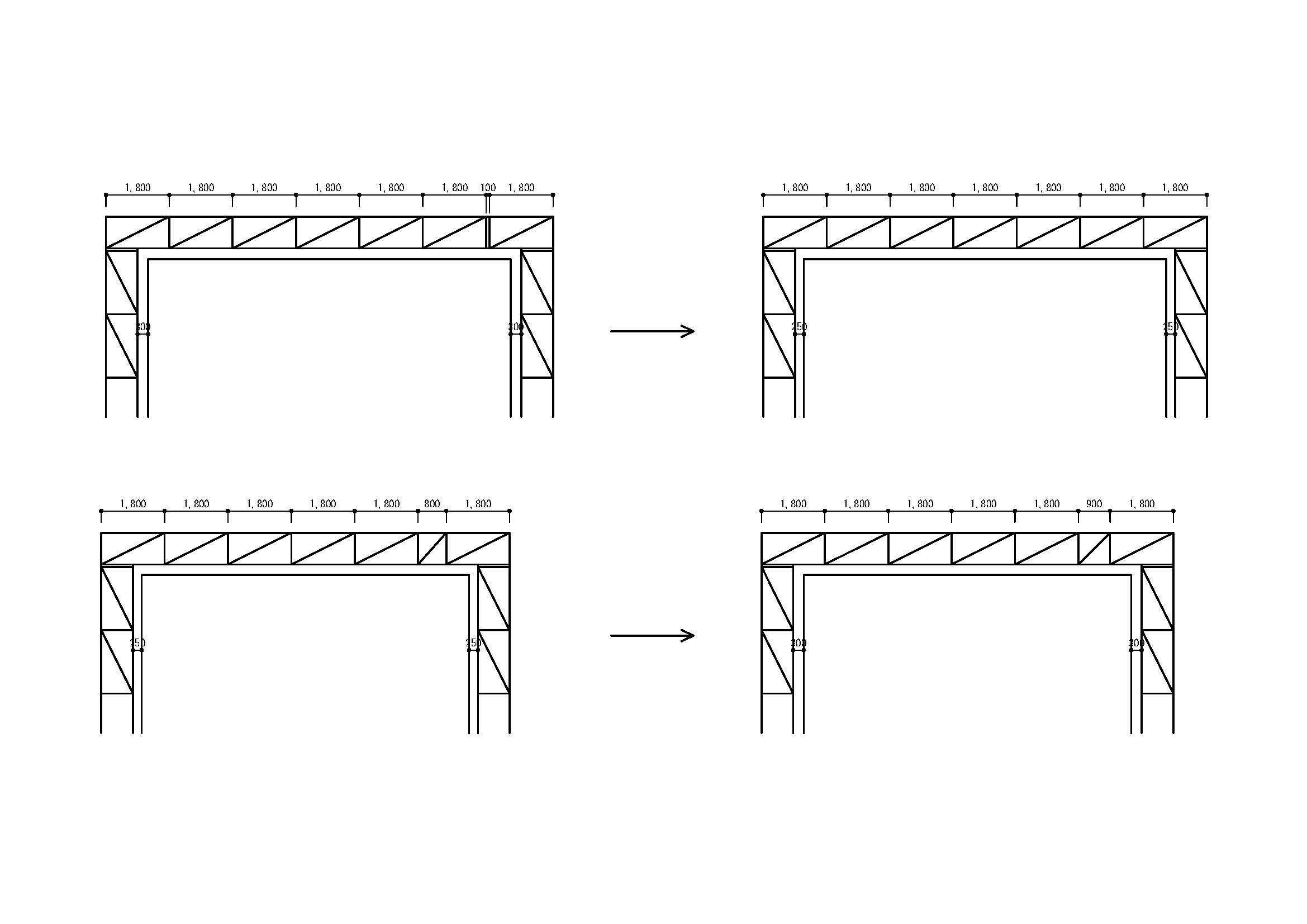 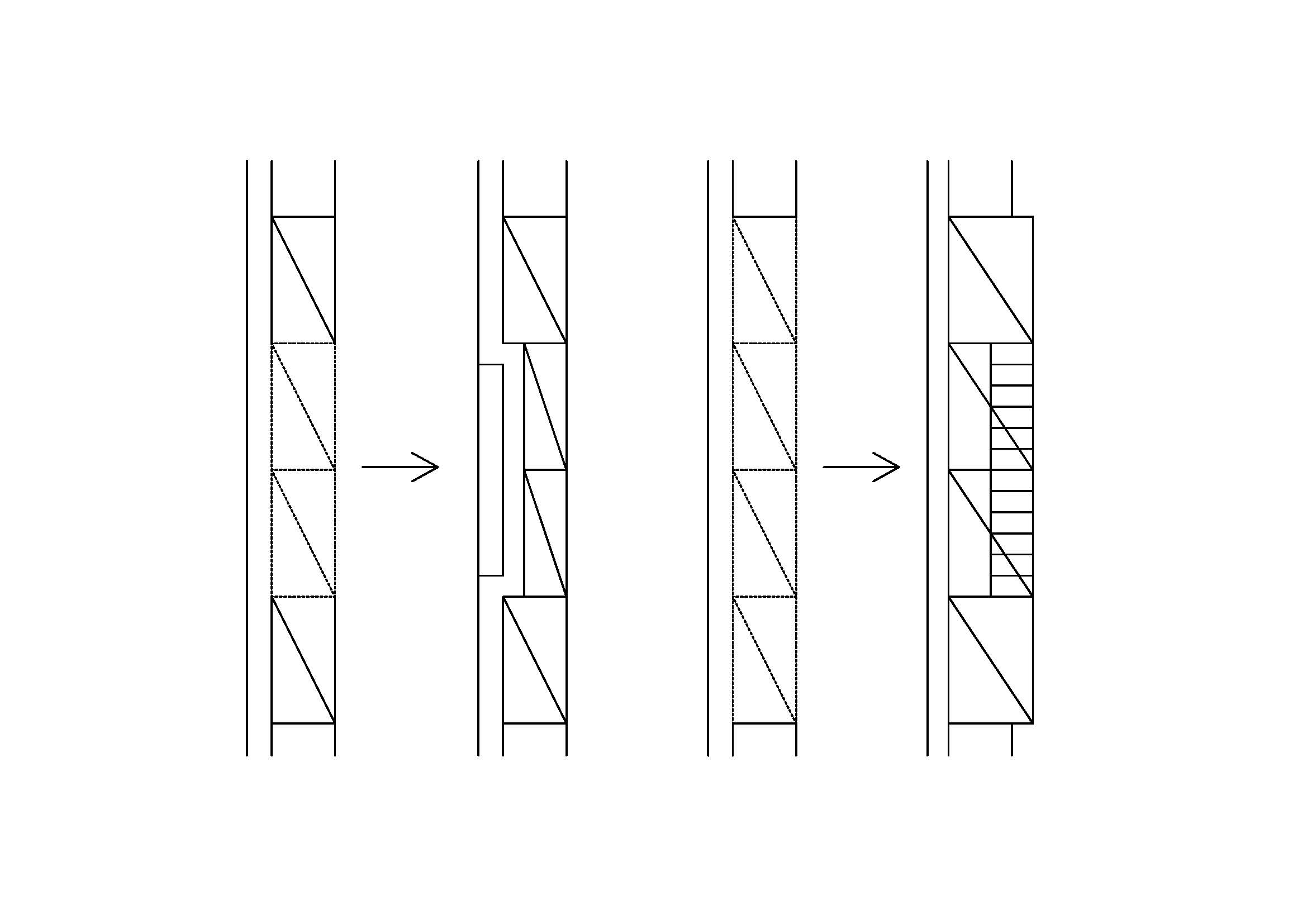 要望③